Hoe gaat een brief van
brievenbus naar brievenbus?
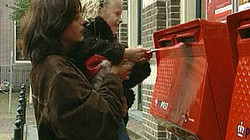 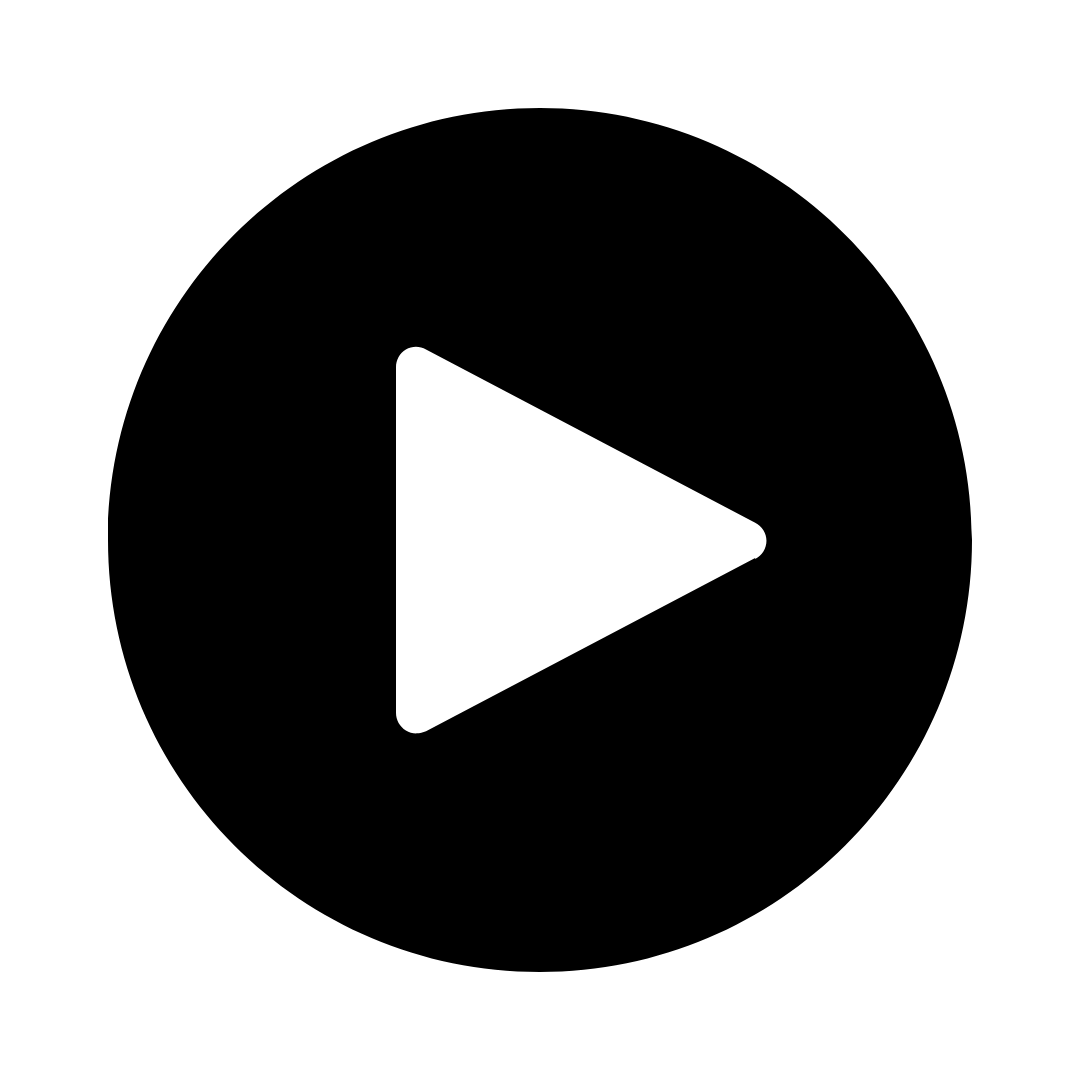 De postbode is
een belangrijke brief verloren!
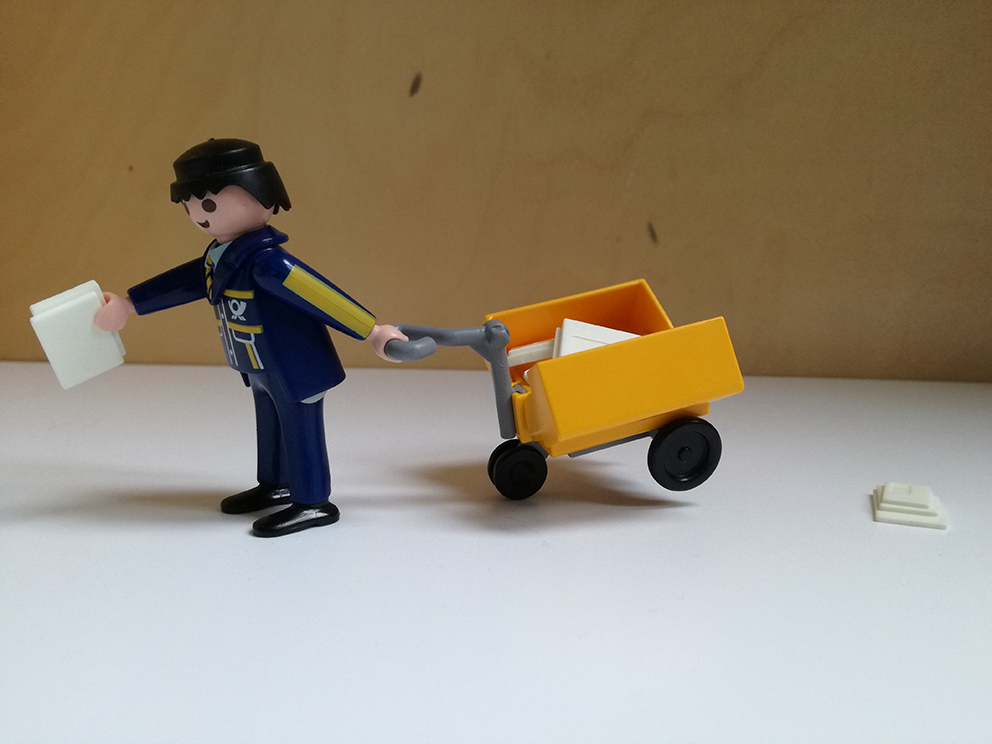 Hoe werkt het levend programmeren?
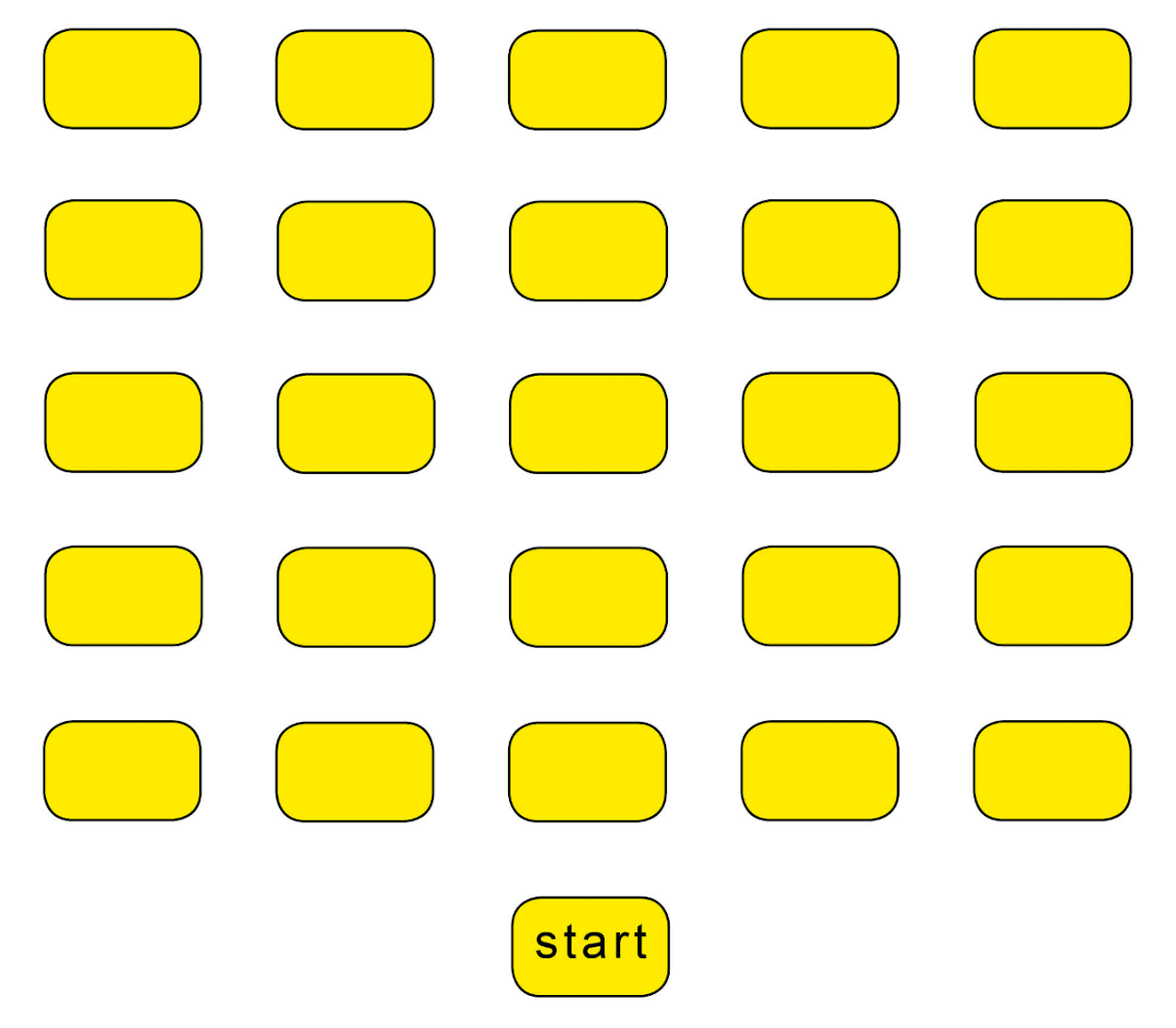 Programmeer de postbode met kaarten
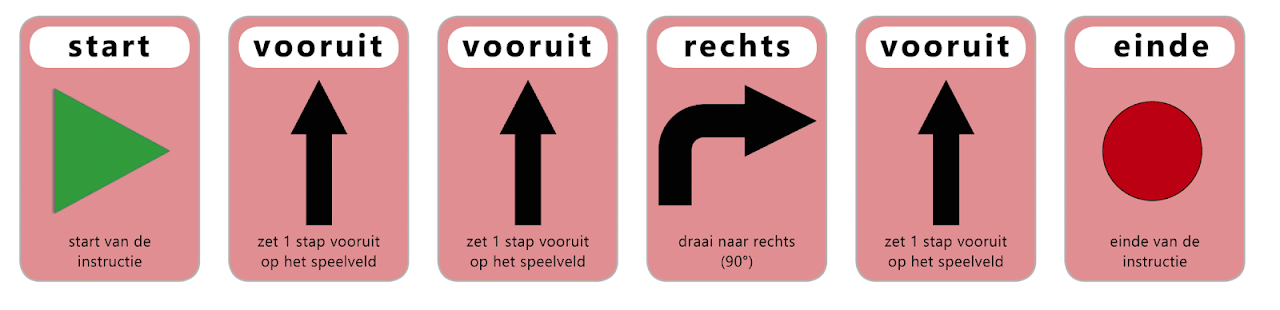 Of zeg wat de postbode moet doen
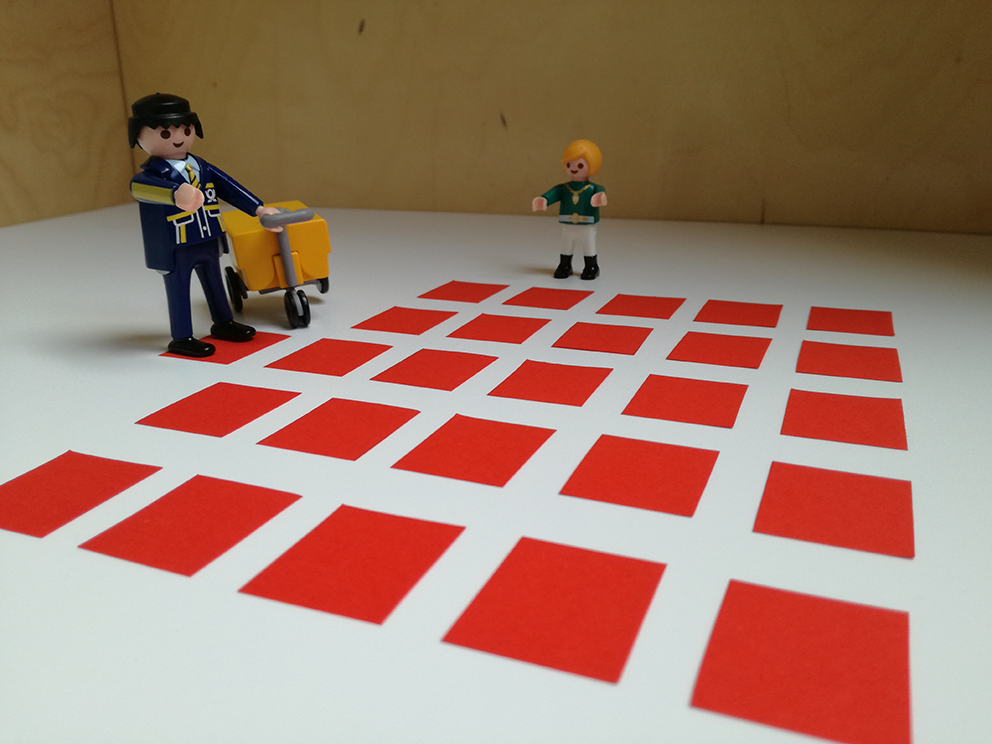 We gaan het spel
een paar keer
samen oefenen
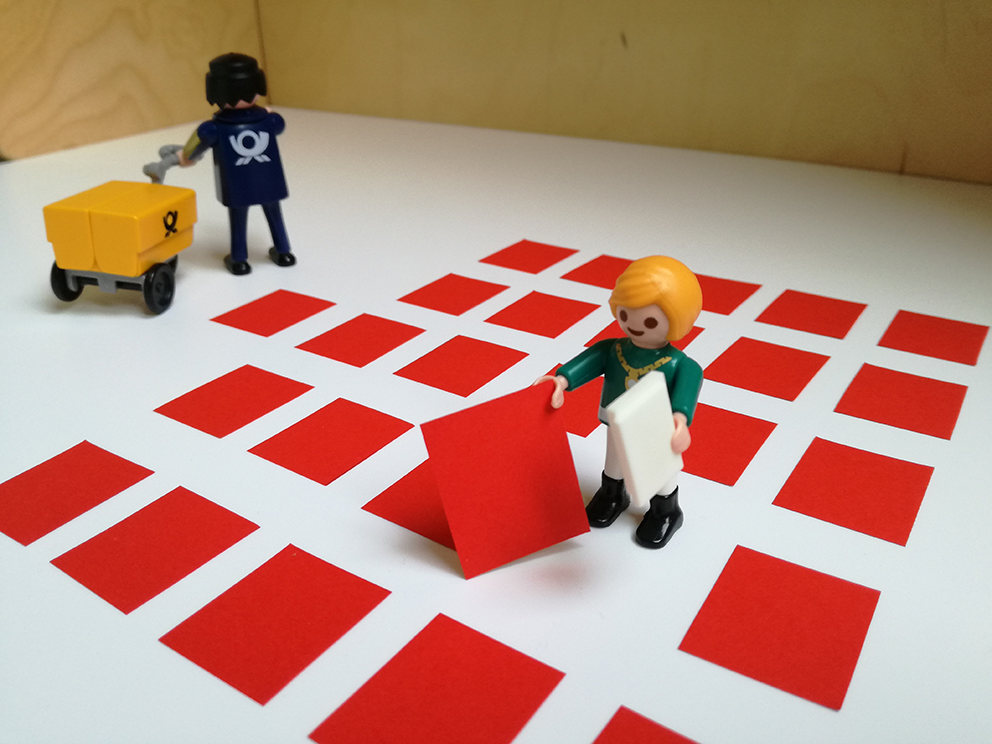 Je kunt nu zelf
het spel spelen
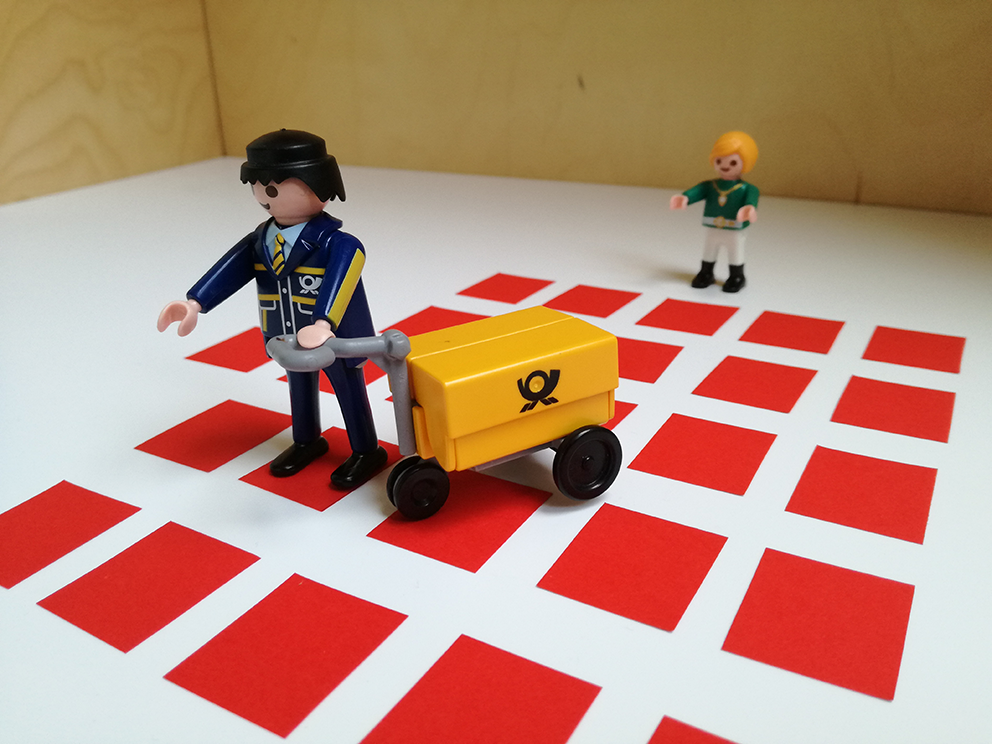 Je kunt het spel
op verschillende manieren moeilijker maken
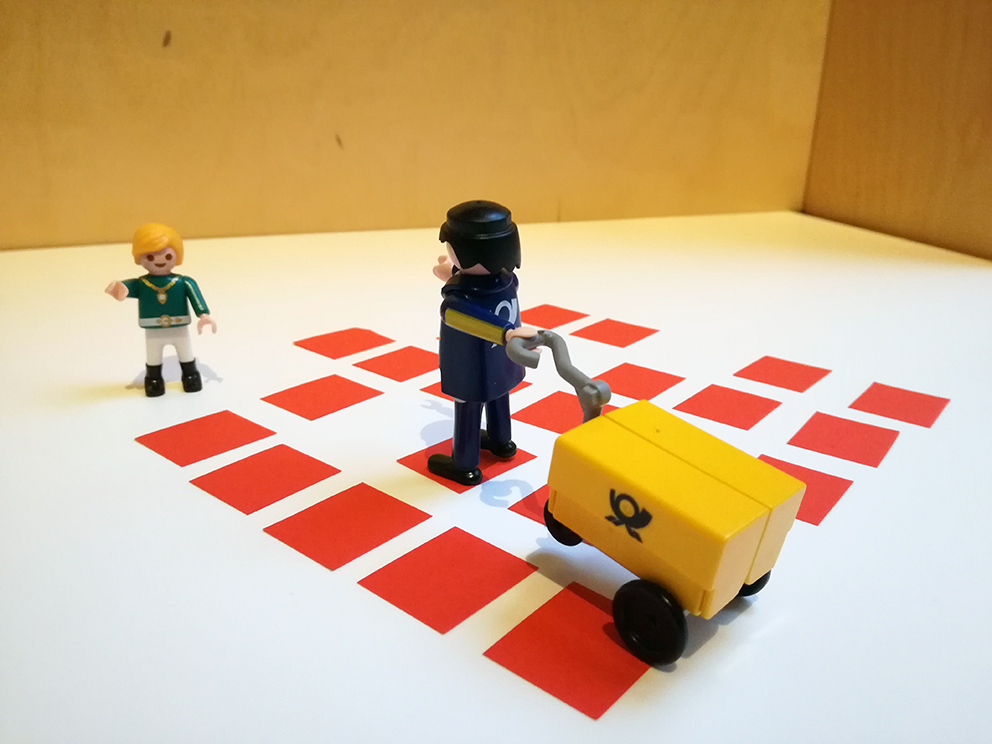 We hebben geoefend met het maken van een stappenplan (een algoritme)
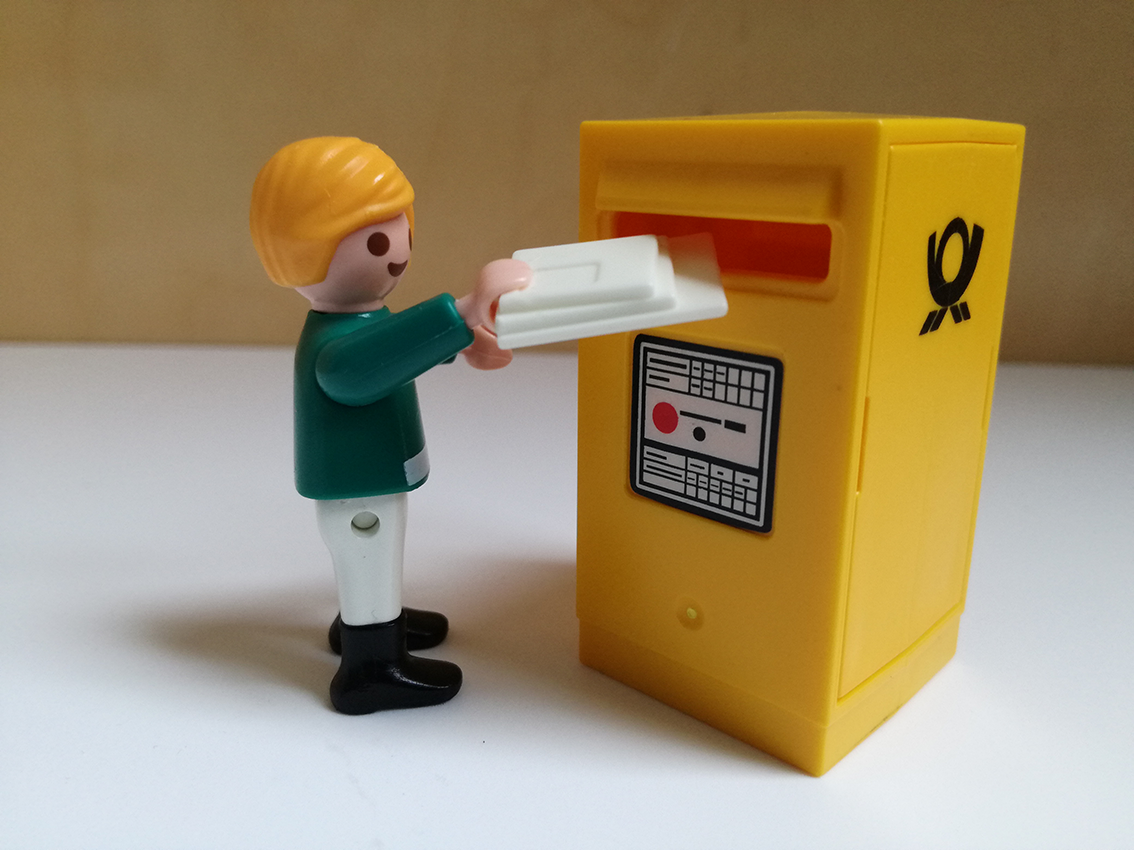 Hoe wordt post in de toekomst bezorgd?